Нузет Умеров – бала шаири
Абляева Гульзар Айдеровна
къырымтатар тили ве эдебияты оджасы
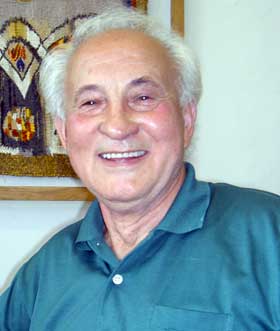 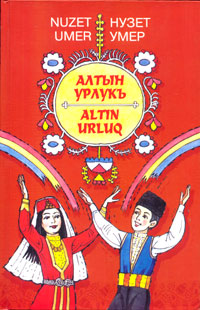 Белли бала шаири, журналист, терджиман Нузет Умеров 1931 сенеси ноябрь 13-те Акъмесджит шеэринде дюньягъа кельди.
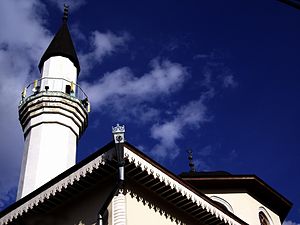 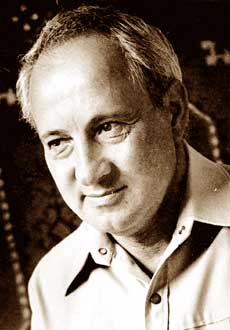 Бутюн халкъымызнен берабер сюргюнликнинъ агъырлыкъларыны озь башындан кечирди.1951с. орта мектепни битире ве Ангрен шеэринде(Озьбекистан) шахтер олып чалыша.
Нузет Умеров генчлигинден бала шаири олмагъа арз эте эди. 1958с. о Москвадаки М.Горький адына эдебият институтына окъумагъа кире.
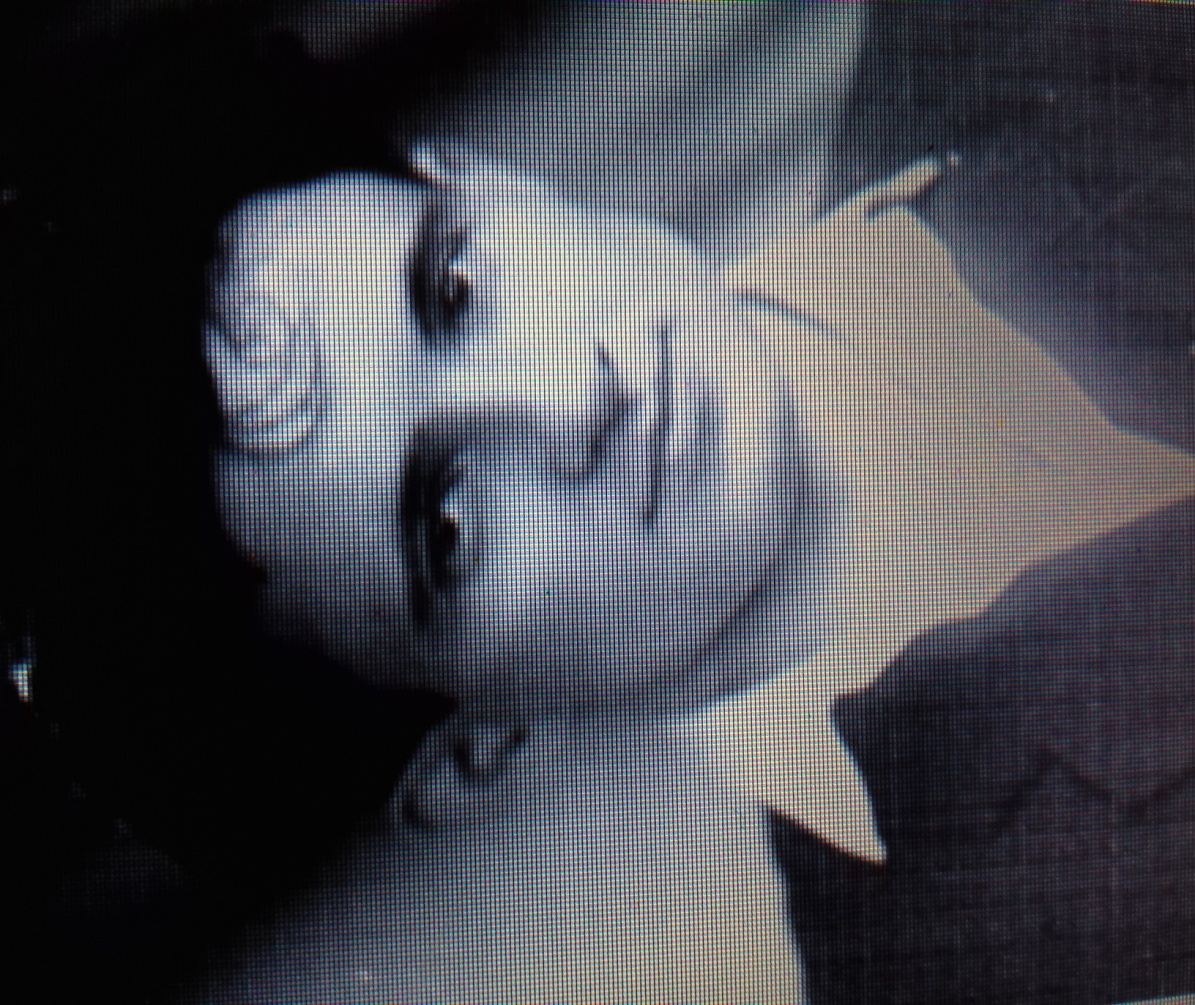 Н.Умеров балалар ичюн чешит иджадий услюплерде шиирлер,икяелер ве масаллар яратты.
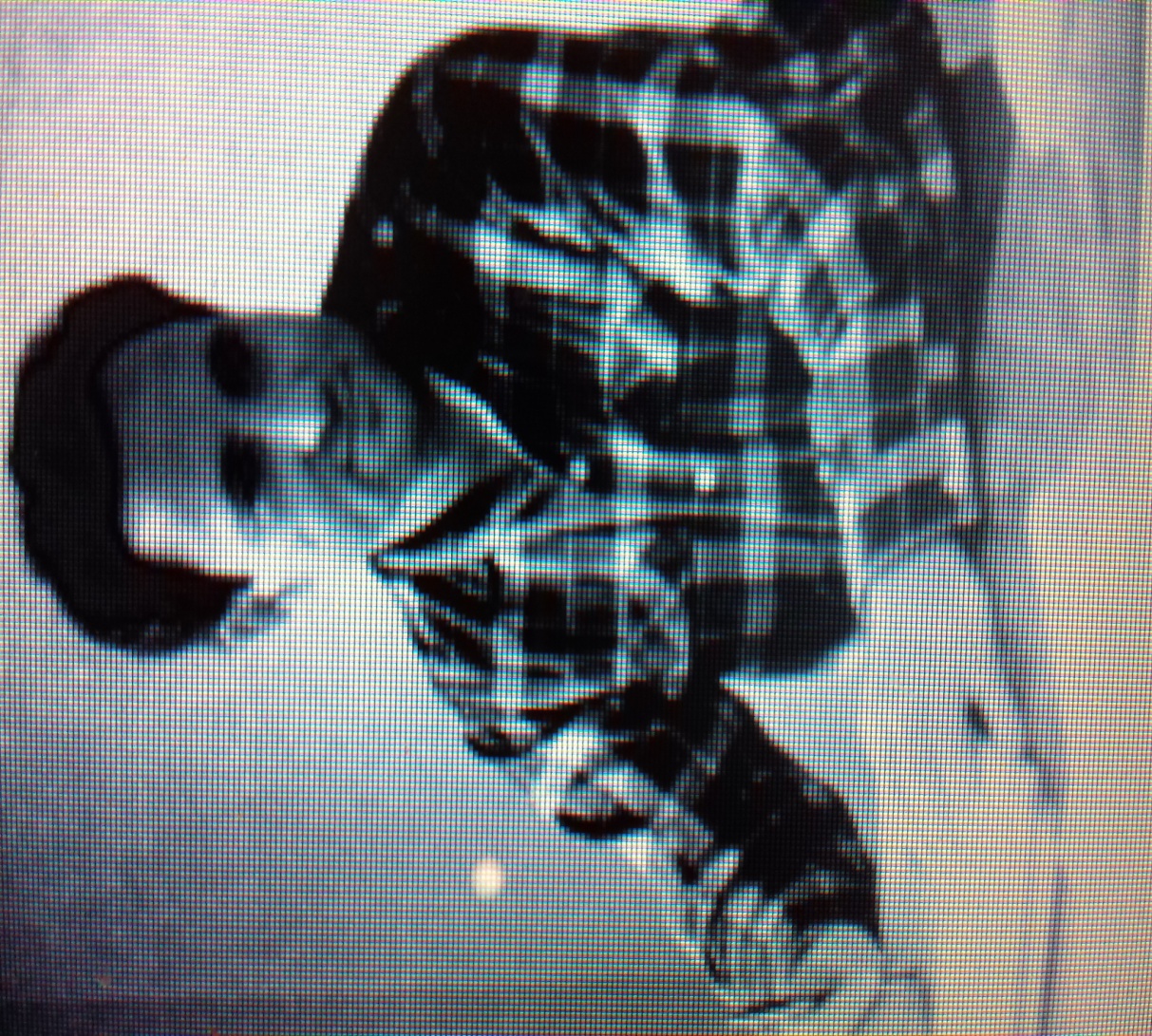 1992 с. Нузет агъа къорантасынен Акъмесджитке кочип келе. Ана тилинде балалар ичюн язылгъан «Амет ве кирамет» (1997), «Алтын урлукъ» (2000), эки тильде «Меним достум Руслан» (2001) джыйынтыкълары нешир этиле.
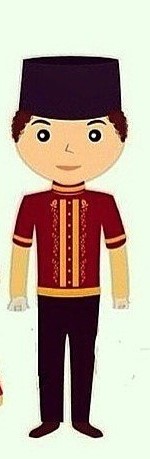 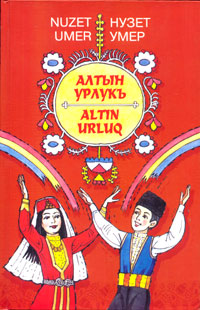 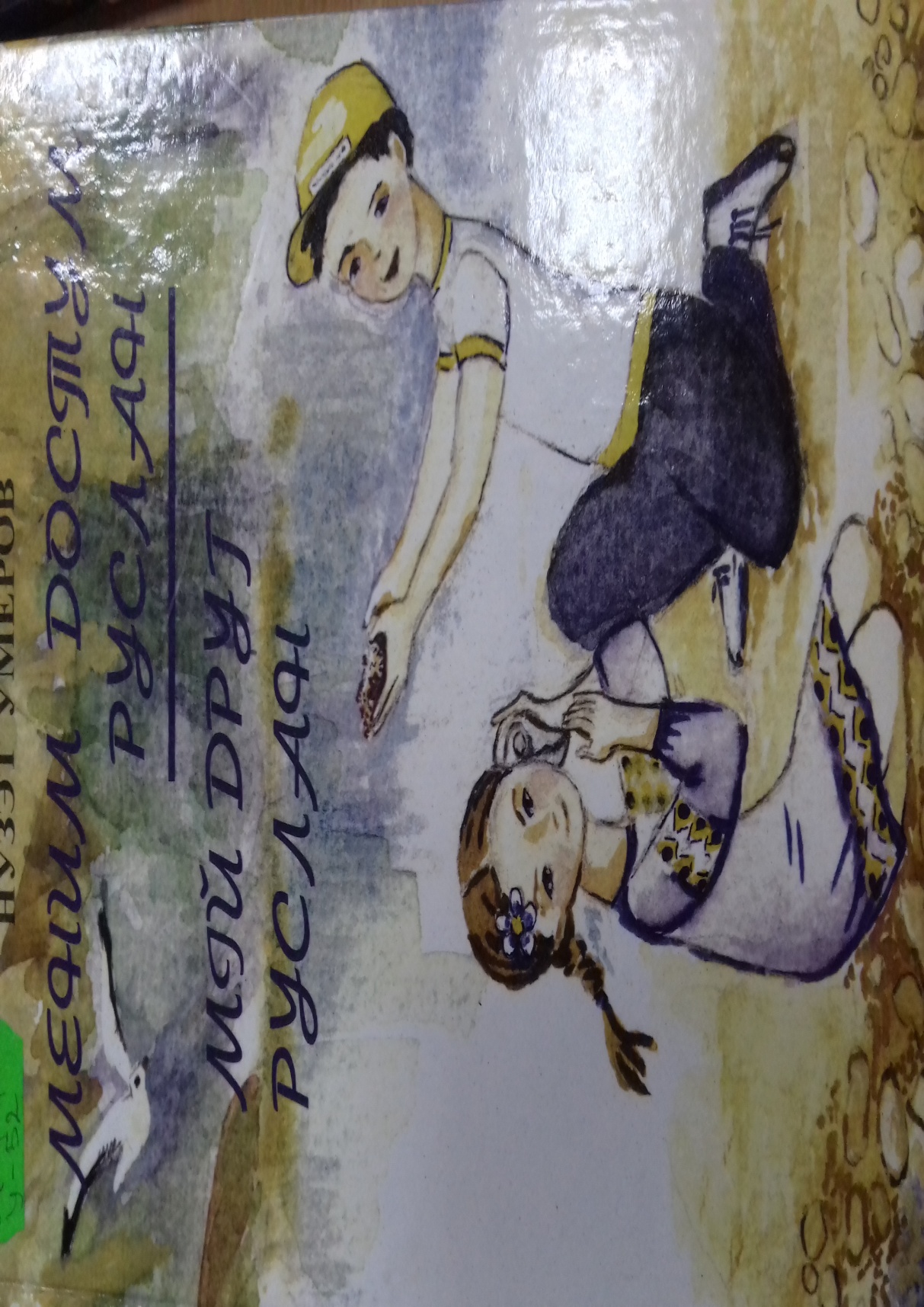 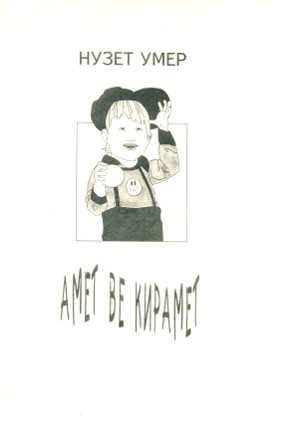 Ондан гъайры,о, белли бестекярымыз Эдип Асановнен бераберликте чалышып, онынъ музыкасына аджайип йырлар язды – “Крымские татарки”, “Поедем в Ялту”, “Къарасувбазар”
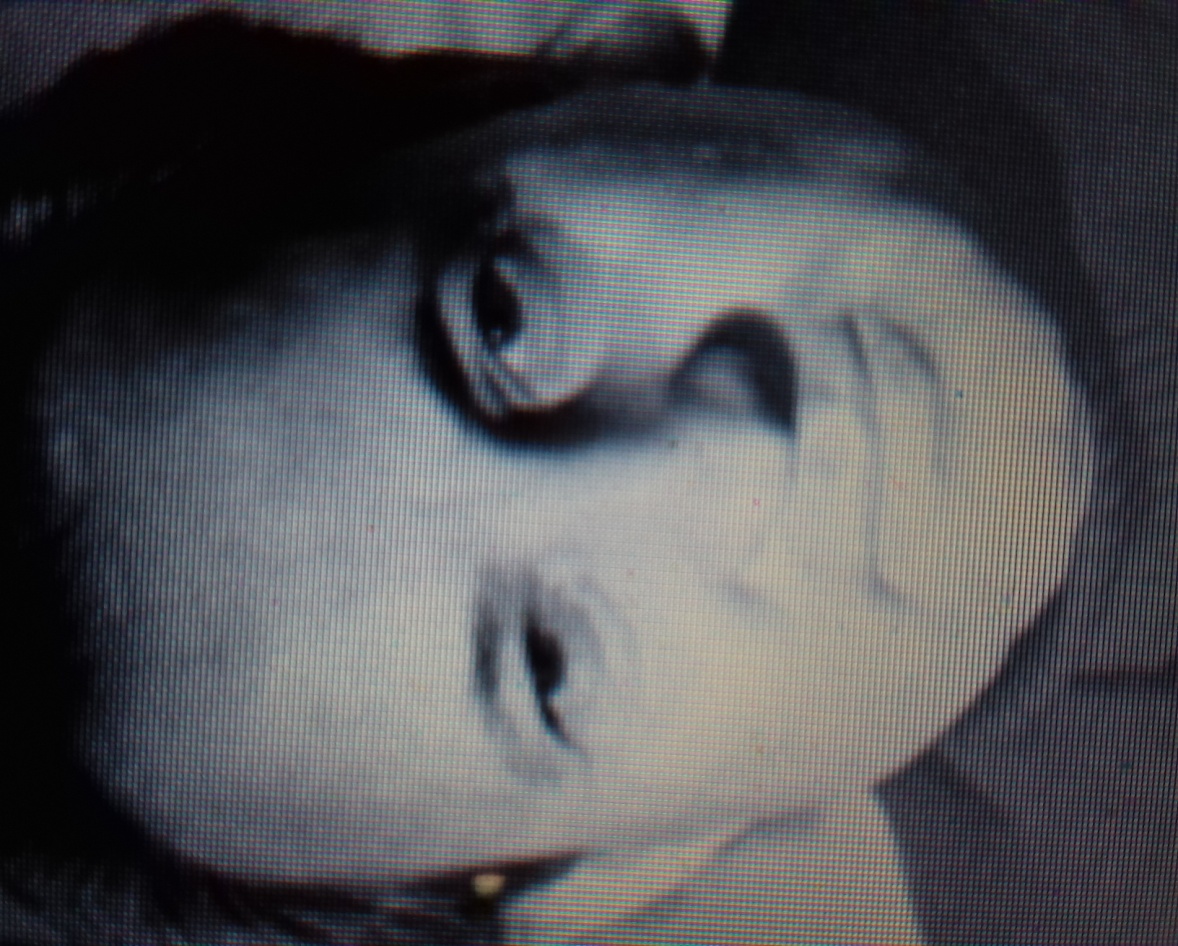 Нузет   Умеров акъкъында
Прочитал. Ничего. Парень он весёлый, толк из него выйдет. Какой есть, таким и берите.
Корней Чуковский, детский поэт
(отклик на стихотворения, посланные на конкурс)
Удивительно, но, дожив до солидного возраста, он сохранил в себе те качества, которые присущи ребёнку, познающему мир: восторженность первооткрывателя.
Валерий Басыров, директор изд. “Доля”
Хаялперест иджаткяр
Шакир Селим,  шаир
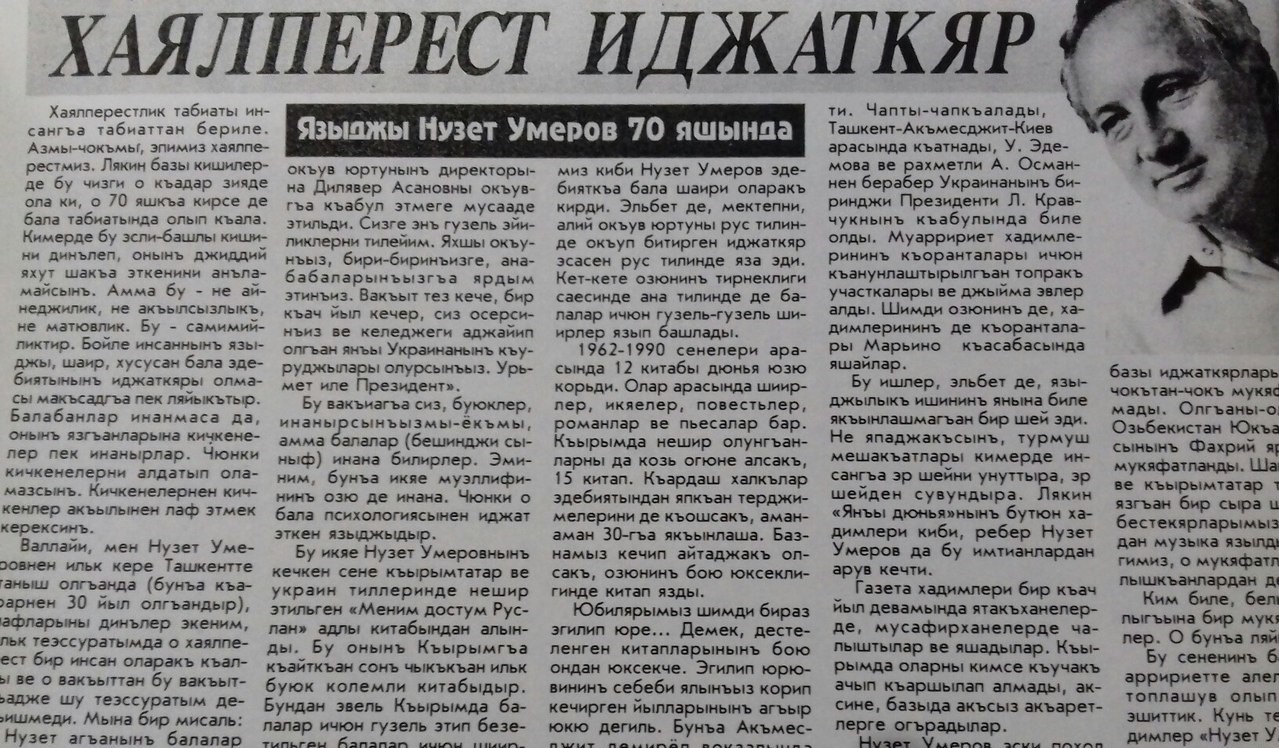 «Алтын урлукъ»ларны сачкъан эдип
«Къырым» муарриети
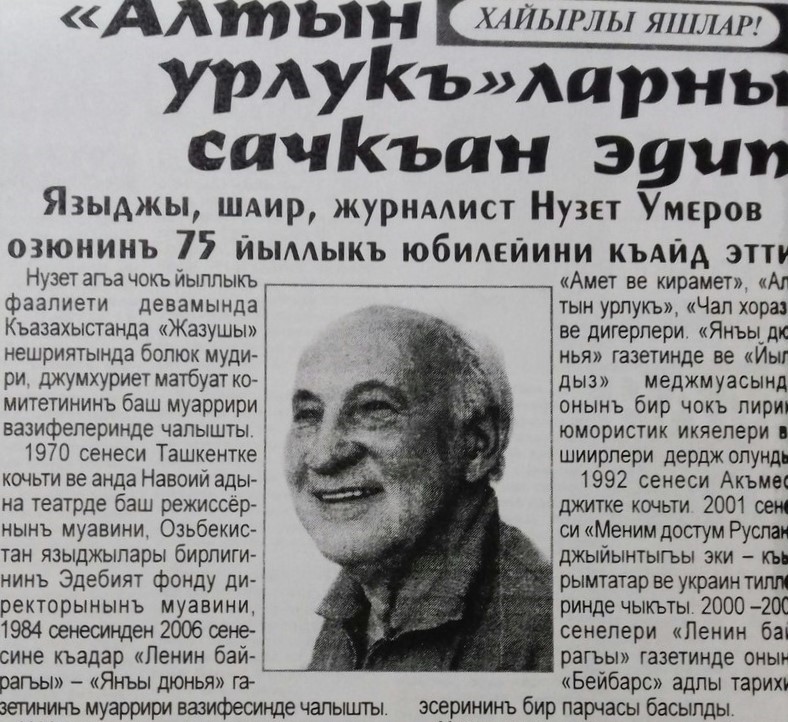 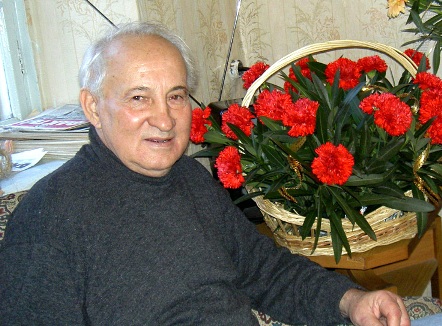 ВАТАНЫМ
Танъ аткъанда
Чыкътым чёльге,
Белим сарды когетлери – 
Ана – Юртум
Тувгъан ерим,
Бер опейим эллеринъ!
Бардым денъиз ялысына,Эсти салкъын ельчиклери – Ана – ЮртумТувгъан ерим,Бер, опейим эллеринъ!
Ай-Петрге алып барды Кунешнинъ алтын теллери – Ана – ЮртумТувгъан ерим,Бер, опейим эллеринъ!
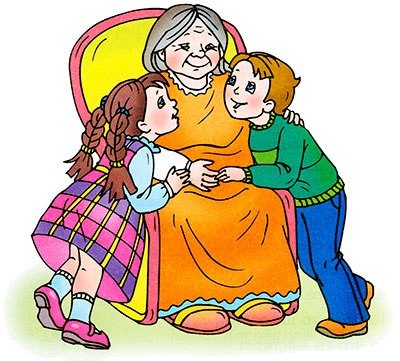 ЧИБЕРЕК 
 
Битам пишире чиберек, Сайынъ, онъа не керек?
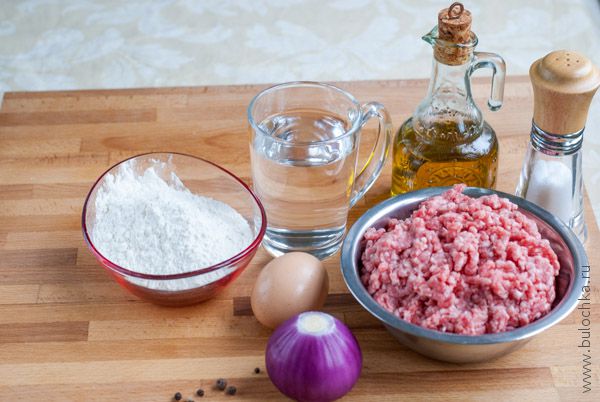 Ун керек, 
Эт керек, 
Ягъ керек.
 Тузнен бирге – берабер,
 Согъан керек ве бибер.
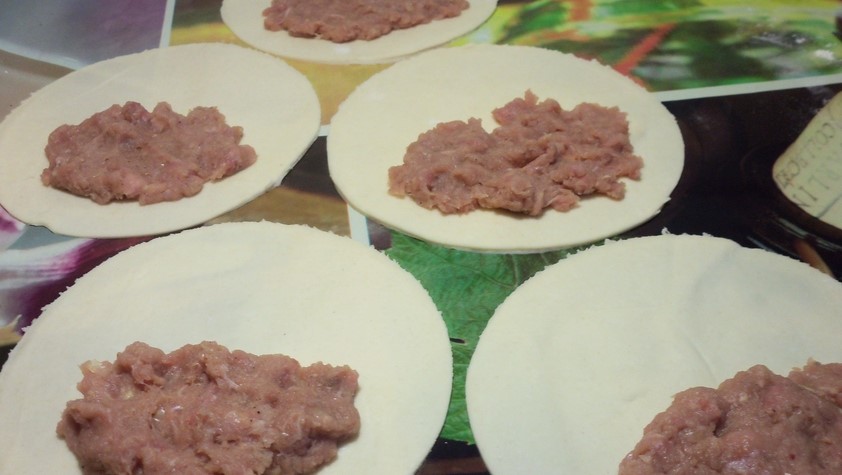 Хамыр ве къыйма къонада, 
Айтынъ, не керек даа?
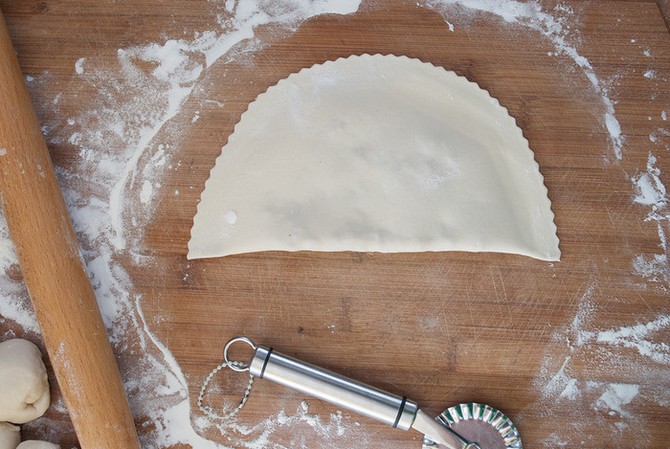 Эльбетте керек энъ аздан – Окълав,          чыгъырчыкъ                      ве къазан.
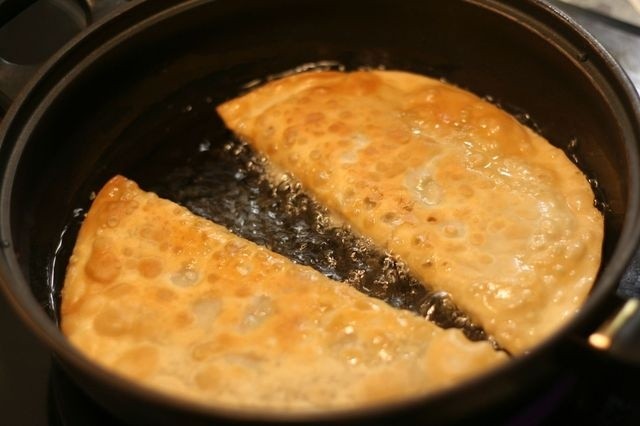 Керек оджакъта кунеш – Сыджакъ алевли атеш. 
 
Чыр-чыр чырылдай чиберек,
 Айтынъ, онъа ким керек?
Битамнынъ 

торуны керек,
 
О, ашайджакъ

 чиберек!
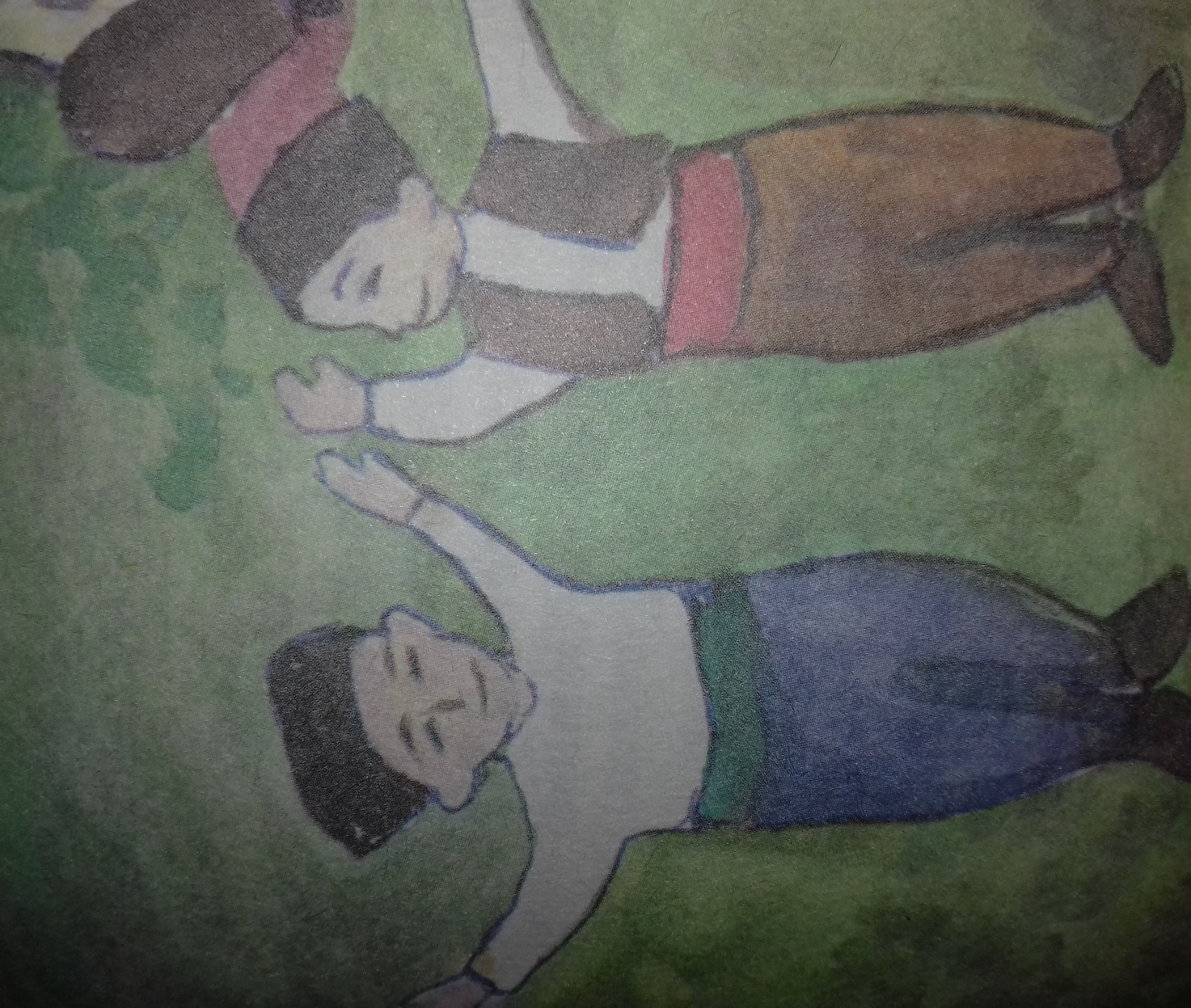 Дикъкъатынъыз ичюн чокъ сагъ олунъыз!
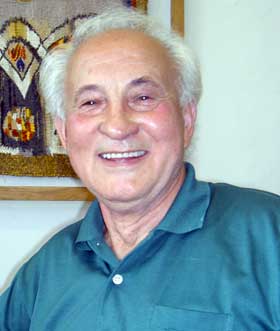